Projektový management
1
Sylva Žáková Talpová, Jan Žák
Představení a Vaše očekávání
2
Sylva Žáková Talpová, Jan Žák
1. část
3
Sylva Žáková Talpová, Jan Žák
Proč je dobré řídit projekty?
4
Sylva Žáková Talpová, Jan Žák
Co se v projektech často stává?
nejasně definované cíle
chybějící plány a nedostatečná koordinace zdrojů
chybné odhady
nereálné a zastaralé plány
plány neodpovídající realitě projektu
formální nebo žádná práce s riziky
5
Sylva Žáková Talpová, Jan Žák
[Speaker Notes: What has changed in the last years that caused an increase in these challenges?
What new skills and competencies are required today?]
Jak může projektové řízení pomoct?
rychlejší/plynulejší průběh projektu (nebo bez zpoždění)
lepší vztahy s partnery a dalšími 
kvalitnější výstupy a jejich obhajitelnost
spokojenější tým
lepší kontrola zdrojů
nižší náklady/vyšší produktivita
6
Sylva Žáková Talpová, Jan Žák
[Speaker Notes: - Produktivita nebo nižší náklady mohou pomoct záměru projektu (lepší publikace)]
According to PriceWaterhouseCooper's Insights and Trends: Current Portfolio, Programme and Project Management Practices, almost all — 97% — of surveyed companies believe that project management (PM) is "critical to business performance and organizational success, and 94% agreed that PM enables business growth."
7
Sylva Žáková Talpová, Jan Žák
O čem to opravdu je?
Hlavně o tom, umět se rozhodnout:
čemu se věnovat,
co řídit,
umět seřadit věci dle priorit,
na co se vykašlat 
8
Sylva Žáková Talpová, Jan Žák
[Speaker Notes: - PŘ je hlavně o tom, se rozhodnout, čemu se věnovat a co řídit/dělat a stejně tak se umět vědomě rozhodnout, na co se vykašlat  ... tedy udělat si na papíře přehled hlavních oblastí  PŘ pro váš projekt, seřadit si je do pořadí a pak se hlavně věnovat těm nahoře, v menší míře těm uprostřed a jen letmo hlídat/sledovat ty věci dole]
Standardy projektového řízení
IPMA (level D-A)
PMI (PMP)
PRINCE2 (Foundation, Practitioner)
Agilní přístupy (Scrum)
Agilní transformace
9
Sylva Žáková Talpová, Jan Žák
Waterfall vs. agile
10
Sylva Žáková Talpová, Jan Žák
Co je projekt?
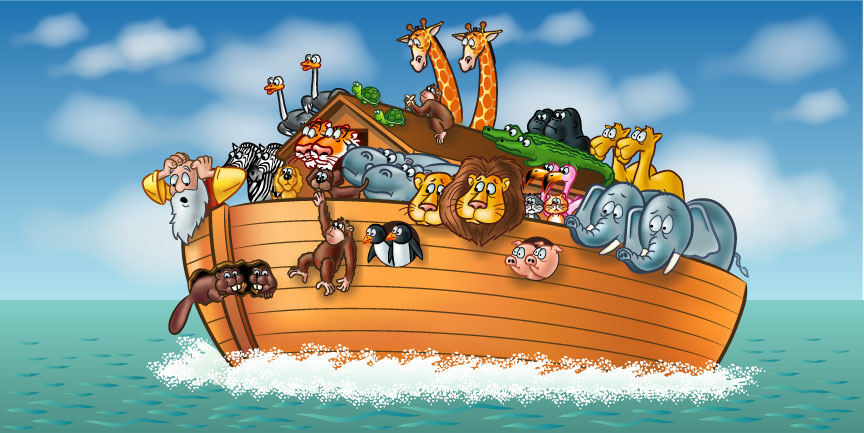 11
Sylva Žáková Talpová, Jan Žák
Co je projekt
Které charakteristiky splňuje Váš projekt? (aneb charakteristiky projektů na MU)
Kdo je projektový manažer?
= dočasné úsilí vynaložené na vytvoření unikátního výsledku (produktu / služby)

dočasnost
unikátnost (cíl, technologie, lidé, vnější vlivy a rizika)
jedinečnost
omezení (čas, zdroje)
složitost
rizikovost
12
Sylva Žáková Talpová, Jan Žák
Co je a není projekt?
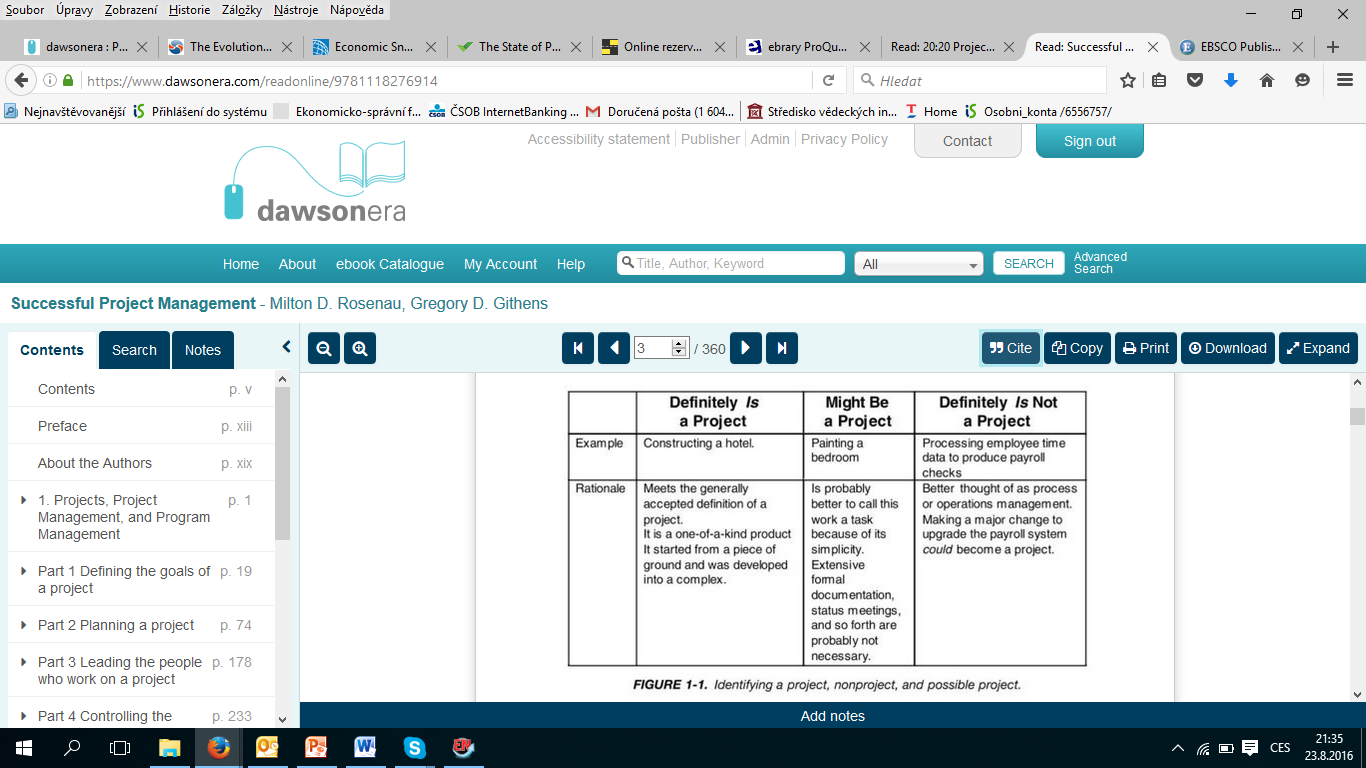 Rosenau, M. D., & Githens, G. D. (2011). Successful Project Management: John Wiley & Sons Inc.
13
Sylva Žáková Talpová, Jan Žák
Rosenau, M. D., & Githens, G. D. (2011). Successful Project Management: John Wiley & Sons Inc.
Rosenau, M. D., & Githens, G. D. (2011). Successful Project Management: John Wiley & Sons Inc.
Rosenau, M. D., & Githens, G. D. (2011). Successful Project Management: John Wiley & Sons Inc.
Je to projekt?
Fulfilling a new traveler request at an operations center
Designing a report to track metrics for management
Factory production of a car
Developing new functionality in an information dashboard
Preparing standard reports to management
Establishing an operations center
14
Sylva Žáková Talpová, Jan Žák
Program, portfolio
Portfolio
Program
Více projektů a programů, ne nutně souvisejících
Bez začátku a konce
Více projektů
Koordinace za účelem dosažení strategického cíle
Většinou dlouhodobé, časově omezené
15
Sylva Žáková Talpová, Jan Žák
Fáze projektového řízení
16
Sylva Žáková Talpová, Jan Žák
[Speaker Notes: PMI – starts with initiation phase – it contains inputs that are created before this phase; it contains a lot of what we call pre-project phase
PRINCE2 – starts with planning the initiation phase – i.e. similar to pre-project phase
Pre-project phase
– time is often poorly managed – „we are lacking time“
– and the focus is on executing phase – pre-project do not bring anything and after the project there is no time 
Underestimation of the pre-project phase can have serious consequences
Example with Snezka]
CPM
Logický rámec
Gannt
WBS
Analýza stakeholderů
Analýza rizik
Plánovací poker
17
Sylva Žáková Talpová, Jan Žák
Fáze projektového řízení
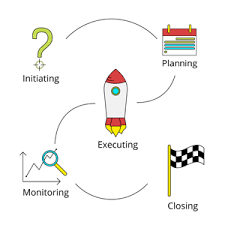 Source: https://www.projectsmart.co.uk/introduction-to-project-management.php
18
Sylva Žáková Talpová, Jan Žák
Kužel nejistoty
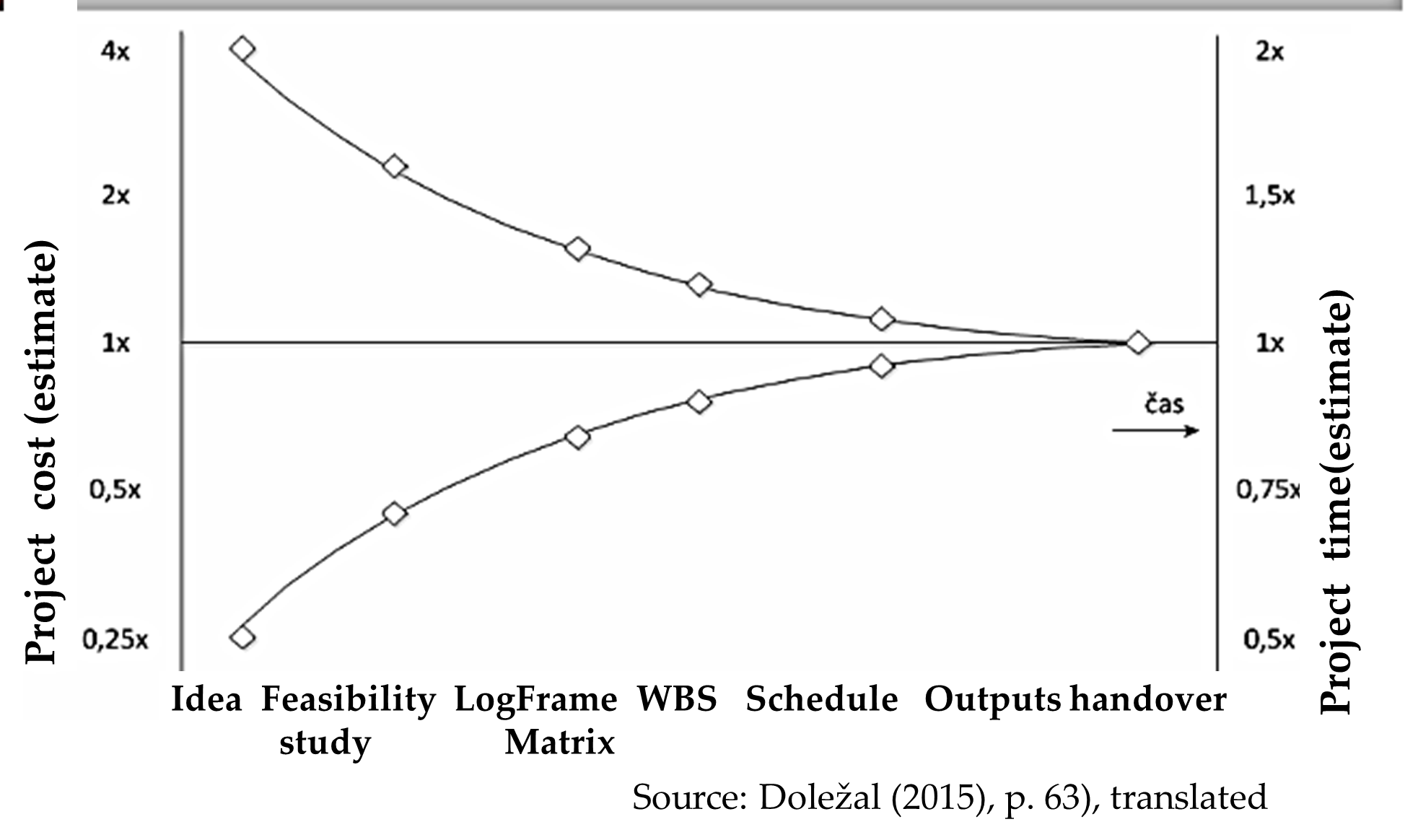 19
Sylva Žáková Talpová, Jan Žák
Projektový cyklus vs. úsilí
20
Sylva Žáková Talpová, Jan Žák
Jaké je správné pořadí projektových fází?
Zahájení, monitoring, plánování, realizace
Zahájení, plánování, realizace, ukončení
Zahájení, realizace, monitoring, ukončení
21
Sylva Žáková Talpová, Jan Žák
2. část
22
Sylva Žáková Talpová, Jan Žák
Fáze projektového řízení
23
Sylva Žáková Talpová, Jan Žák
[Speaker Notes: PMI – starts with initiation phase – it contains inputs that are created before this phase; it contains a lot of what we call pre-project phase
PRINCE2 – starts with planning the initiation phase – i.e. similar to pre-project phase
Pre-project phase
– time is often poorly managed – „we are lacking time“
– and the focus is on executing phase – pre-project do not bring anything and after the project there is no time 
Underestimation of the pre-project phase can have serious consequences
Example with Snezka]
CPM
Logický rámec
Gannt
WBS
Analýza stakeholderů
Analýza rizik
Plánovací poker
24
Sylva Žáková Talpová, Jan Žák
PMI Phases
25
Sylva Žáková Talpová, Jan Žák
PMI Life cycle
26
Sylva Žáková Talpová, Jan Žák
PRINCE2
27
Sylva Žáková Talpová, Jan Žák
SCRUM
28
Sylva Žáková Talpová, Jan Žák
Organizační struktury
29
Sylva Žáková Talpová, Jan Žák
Organizační struktury vs. projekty
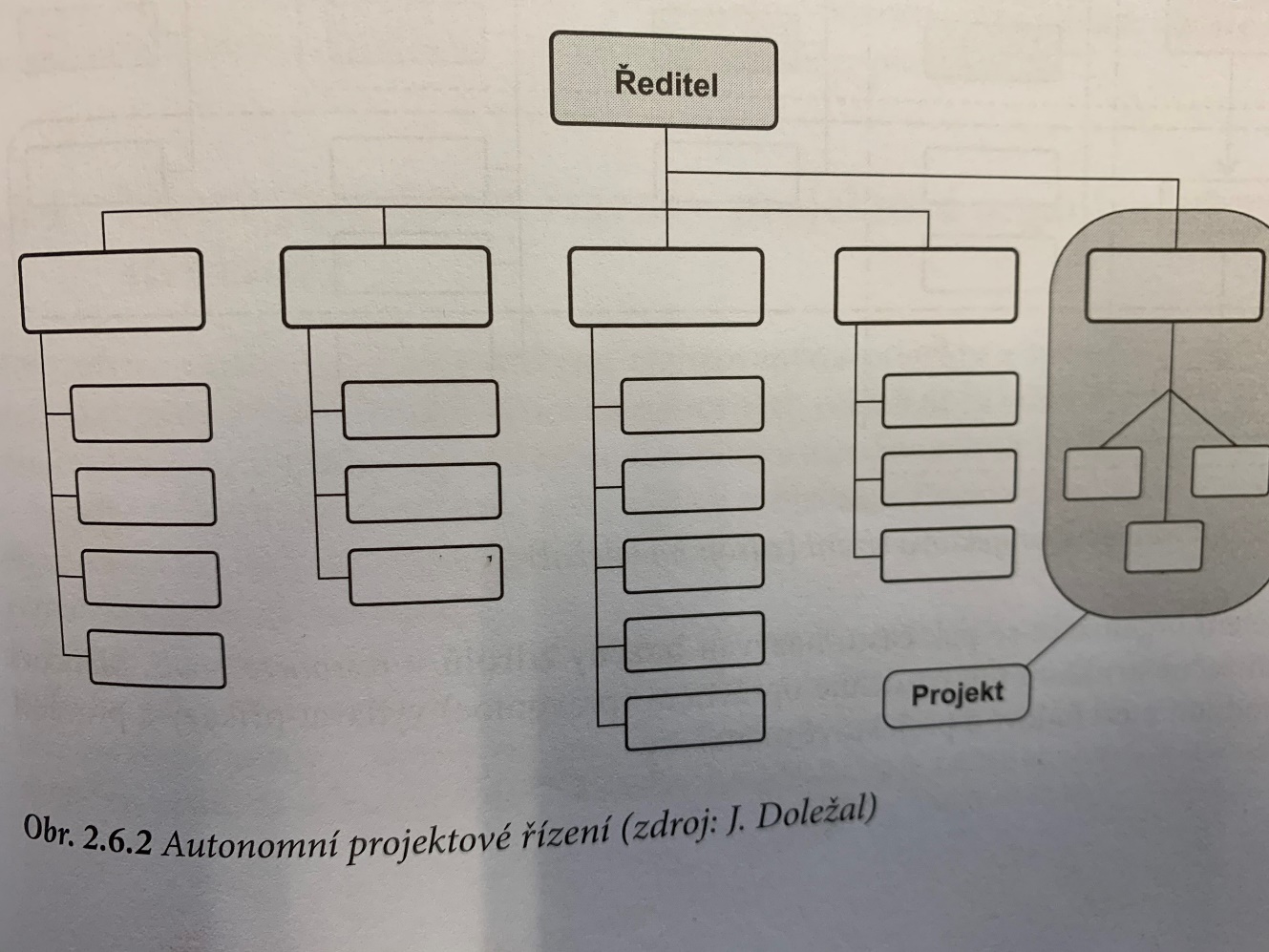 30
Sylva Žáková Talpová, Jan Žák
Organizační struktury vs. projekty
31
Sylva Žáková Talpová, Jan Žák
Základny PM - trojimperativ
Projekt je jedinečný sled aktivit a úkolů, který má:
dán specifický cíl;
definována časová omezení působnosti;
zdroje na realizaci
Rozsah	(max)





  	Čas (min)		             		    Náklady (min)
32
Sylva Žáková Talpová, Jan Žák
Překážky splnění podmínek trojimperativu (1/3)
Problémy s provedením (kvalitou)
špatná komunikace mezi zákazníkem a dodavatelem;
příliš ambiciózní předpoklady;
chyby dodavatele při plánování či realizaci.
33
Sylva Žáková Talpová, Jan Žák
Překážky splnění podmínek trojimperativu (2/3)
Problémy s časem
nedostatek zdrojů
nadměrný důraz na kvalitu provedení
syndrom studenta
34
Sylva Žáková Talpová, Jan Žák
Překážky splnění podmínek trojimperativu (3/3)
Problémy s náklady
„soutěž lhářů“
důsledek řešení časových skluzů
příliš optimistické počáteční odhady
chyby při kalkulaci
35
Sylva Žáková Talpová, Jan Žák
PRINCE2 approach
36
Sylva Žáková Talpová, Jan Žák
Agile approach
37
Sylva Žáková Talpová, Jan Žák
Co opravdu chcete? PROJEKTOVÝ CÍL
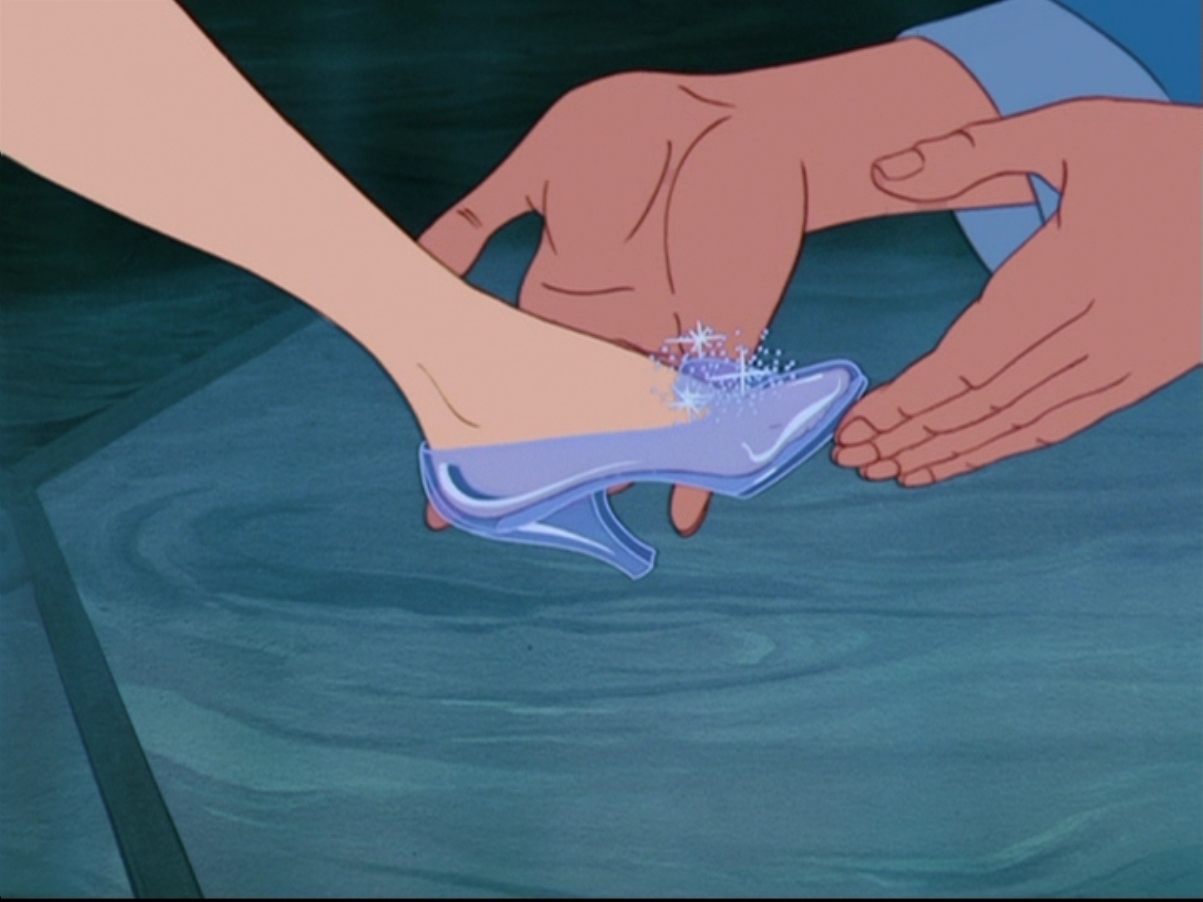 38
Sylva Žáková Talpová, Jan Žák
Cíl projektu
Jaký je cíl Vašeho projektu?
Je stanoven dobře?
SMART
Specific – target a specific area for improvement.
Measurable – quantify or at least suggest an indicator of progress.
Assignable – specify who will do it.
Realistic – what results can realistically be achieved with available resources.
Time-related – specify when the result(s) can be achieved.
39
Sylva Žáková Talpová, Jan Žák
Zainteresované strany
Analýza stakeholderů
kdo je důležitý a proč?
příklady stakeholderů
analýza stakeholderů
co u nich sledovat?
strategie, komunikace
40
Sylva Žáková Talpová, Jan Žák
3. část
41
Sylva Žáková Talpová, Jan Žák
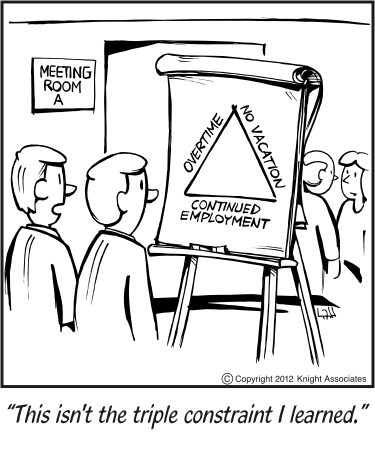 42
Sylva Žáková Talpová, Jan Žák
Agenda
Opportunity study
Feasibility study
Ekonomické zhodnocení projektu
Logický rámec
43
Sylva Žáková Talpová, Jan Žák
Feasibility study
Stojí nápad za investici (finanční, časovou,…)?
Jak by se dalo jinak dospět k cíli?

Feasibility study se využívá k určení životaschopnosti nápadu
Projekt konkretizuje (trojimperativ aj.)
Vyhodnocuje možnosti úspěchu projektu (objektivita, investoři)
Feasibility study
Oblasti k řešení:
Technická
Finanční
Právní
Provozní
Časová
HR

Options, criteria, weights, comparison…
Feasibility study – proč ji dělat?
Pomáhá projektovému týmu i stakeholderům k vyjasnění a zpřesnění projektu, navrhuje alternativy
Zužuje možnosti řešení
Ïdentifikuje důvody, proč projekt dělat
Zvyšuje šanci na úspěch zhodnocením více proměnných
Většinou zrychluje rozhodování o projektu
[Speaker Notes: Conducting a feasibility study is always beneficial to the project as it gives you and other stakeholders a clear picture of your idea.]
Economic assesment of projects
[Speaker Notes: Payback period
For example, if a company invests $300,000 in a new production line, and the production line then produces cash flow of $100,000 per year, then the payback period is 3.0 years ($300,000 initial investment / $100,000 annual payback). 

ROI 
- used to evaluate the efficiency of an investment or to compare the efficiency of a number of different investments- project is acceptable when ROI>1 (but time is for the life span of the product, not project!)
- Compare more projects – choose the one with higher ROI]
Economic assesment of projects
[Speaker Notes: CFt – cash flow in a year t
r- an alternative discount rate
Used in O2 for every single project

IRR – discount rate when NPV=0, IRR should be higher than the discount rate set
- Project comparison]
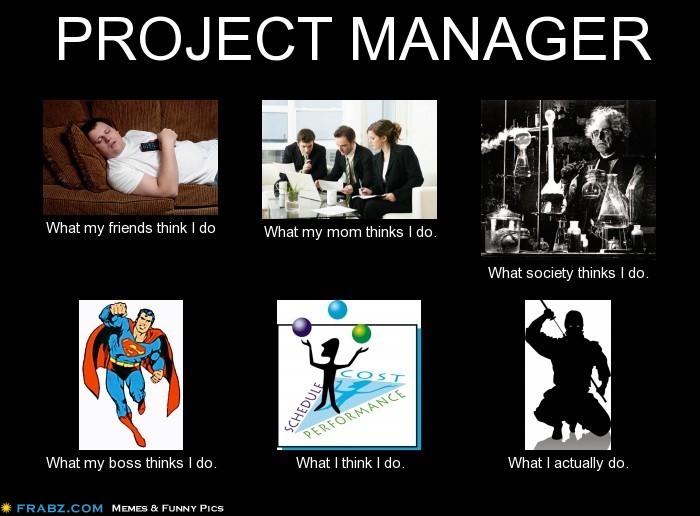 49
Sylva Žáková Talpová, Jan Žák
Logický rámec
Podmínky:
Projekt neřeší:
Logický rámec
Logická rámcová matice
(goal)
Pre-conditions:
Subjects not to solve:
[Speaker Notes: Purpose – why are we doing this?
Outcomes – WHAT?
Activities – HOW?
Indicators – recommended at least two – one can be misleading; 
IF – THEN hypotheses
Raises many questions about sustainability, benefits of the project
Careful about tautology (outcomes and purpose) – same outcomes and same purpose is not possibble]
LogFrame Matrix - exercise
Pre-conditions:
Subjects not to solve:
Proč používat logickou rámcovou matici?
Napomáhá porozumění a lepší komunikaci mezi klíčovými osobami a dalšími zainteresovanými stranami
Pomáhá zachování kontinuity při změně zaměstnanců
Pomáhá ptát se na správné otázky
Je jednoduchá ;-)
Dává všechny klíčové části projektu na jedno místo
Pracuje také s předpoklady a riziky
Lze použít v různých fázích projektu, ale nejúčelnější je na začátku
Logická rámcová matice - omezení
nenahrazuje jiné analýzy ani odborné znalosti členů týmu
proces vytvoření vyžaduje dobré schopnosti facilitace, umět získat názory ostatních
je to práce minimálně na několik hodin
54
Sylva Žáková Talpová, Jan Žák
Pripomenutí testového úkolu na bloku 2
55
Sylva Žáková Talpová, Jan Žák
Pokyny a rady k aplikaci PROMIS
56
Sylva Žáková Talpová, Jan Žák
Děkujeme! Máte otázky?
Sylva Žáková Talpová								Jan Žák
talpova@econ.muni.cz 							erwin@email.cz
57
Sylva Žáková Talpová, Jan Žák